2. Einheit_ FS 2020
NJDII_003 Didactics of the German language 
21.10.2020
 Johannes Benjamin Köck; Ma
241121@mail.muni.cz
Inhalt/Schwerpunkte
Wiederholung der wichtigsten/relevanten Inhalte der letzten Semester
Vorbereitung auf das Staatsexamen
Simulation Fragen/Prüfung 
Und alternative Lehr-Lernmethoden (in Ansätzen)
Evaluation
Wie können wir in diesem Semester möglichst gut arbeiten - trotz Corona?
Wünsche/Ideen/Anregungen bzgl. Ablauf des Seminars
Überlegen Sie kurz in Paaren, was für Sie wichtig ist, welche Rückmeldung Sie uns geben möchten.
Anschließend diskutieren wir darüber im Plenum
Mein Feedback
Ich erwarte, wünsche mir, dass wir uns offen austauschen, Sie mir sagen, was ihnen wichtig ist, wenn es Schwierigkeiten, Wünsche gibt.
Ziele
Entwicklung der Fremdsprachenlehrerkompetenzen im Bereich der Unterrichtsplanung und Sprachvermittlung 
Einsicht in die Entwicklug der Metoden des fremdsprachlichen Unterrichts  
Einsicht in den aktuellen methodisch-didaktischen Ansatz im Fremdsprachenunterricht
Förderung der Fähigkeit, die Unterrichtsinhalte zu vermitteln (mit Einbeziehung der Prinzipien des modernen Fremdsprachenunterrichts) 
Aneignung von fachdidaktischem Basiswissen 
Entwicklung der Reflexionskompetenz der angehenden DaF-Lehrer/-innen  und in alternative Lehr-Lernmethoden
Inhalte
Methoden des fremdsprachlichen Unterrichts im Überblick (GÜM, direkte Methoden, ALM, AVM, alternative Ansätze)
Kommunikative Methode, interkultureller Ansatz (incl. Kommunikative Kompetenz, interkulturelle kommunikative Kompetenz)
Vermittlung von Aussprache, Grammatik, Wortschatz im DaF-Unterricht
Entwicklung von Sprachfertigkeiten im DaF-Unterricht  (HV, LV, Sprechen, Schreiben) (WIEDERHOLUNG)
NEUE INHALTE
Literaturdidaktik
Filmdidaktik
Linguistic Landscapes 
Erinnerungsorte ...
Abschluss/Anforderungen
Regelmäßige und aktive Teilnahme an denOnlineseminaren  (min. 75%)
Erfüllung der Hausaufgaben: 
kritisches Lesen der Fachtexte, 
Sammeln von inspirierenden Unterrichtsaktivitäten zu im Seminar
        behandelten Themen – eigene Erfahrungen, eine kurze mündliche 
        Beschreibung im Seminar; 2 - 3 Beiträge pro eine Veranstaltung)
Unterrichtsvorbereitung (Planung einer Unterrichtseinheit – Paararbeit möglich (im Ordner hochladen und per E-Mail  bei J. B. Köck abgeben Termin:  28.3.?
Hausarbeit oder mündliche Prüfung .
Erfahrungen mit Literatur im eigenen Fremdsprachenunterricht 
Was sind Ihre ersten Assoziationen?
Welche literarischen Texte wurden in Ihrem FU verwendet? 
Wie wurde mit den Texten gearbeitet?
Welche Aufgaben?
Wer hat die Texte ausgewählt? Inwiefern waren Sie als Lernende einbezogen?
Ab welchem Sprachniveau wurde Literatur eingesetzt?

Tauschen Sie Ihre Erfahrungen (als Lernende und/oder als Unterrichtende) in der KG  (4 Personen)aus und halten Sie dann auf einem Plakat fest:
Welche Schlussfolgerungen ziehen Sie für die Arbeit mit Literatur im DaF-Unterricht? 
Formulieren Sie 5 goldene Regeln! 
Welche Fragen stellen Sie sich?
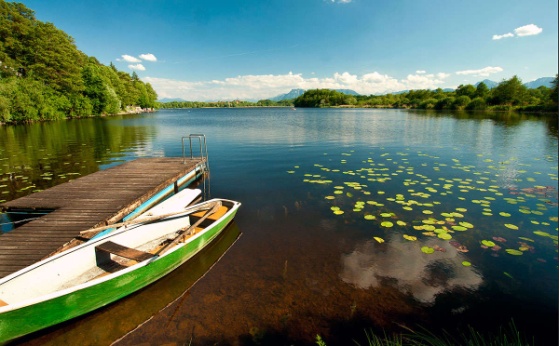 naturgedicht

		heu
		                             see          (Ernst Jandl)
Schreiben Sie ein küchengedicht, meergedicht, marktgedicht, frühstücksgedicht …
„chinesisches/spanisches/romantisches/kritisches/… naturgedicht“.
Suchen Sie ein Bild, das dieses Gedicht illustriert.
Das Gedicht wurde in einer Zeitung für den Deutschunterricht abgedruckt. Schreiben Sie einen Brief, in dem Sie sich darüber beschweren und argumentieren, warum es für den DU ungeeignet ist (warum könnte es geeignet sein?)
Verbesserung der Hausaufgabe
Präsentieren Sie uns ihre 5 goldenen regeln für die Arbeit mit Literatur und stellen Sie uns ihr Didaktisierungsbeispiel vor.
Gedichte 

kann man __________
von ___________ bis ___________, 
im ___________ und am ___________,
beim __________ im _________ und  im ___________ sowieso.
Beim Warten auf 
___________, ___________ oder ___________ und           
beim ___________,
wenn man unbedingt muß. 
Im ___________, ___________, am ___________ – 
ein Gedicht hab ich 
immer zur Hand!
Aber am liebsten ___________
Gedichte 

kann man lesen
von morgens bis abends, 
im Bett und am Klo,
beim Spazieren im Park und  im Wald sowieso.
Beim Warten auf 
U-Bahn, Zug oder Bus und           
beim Zahnarzt,
wenn man unbedingt muß. 
Im Kaffeehaus, Thermalbad, am Strand – 
ein Gedicht hab ich 
immer zur Hand!
Aber am liebsten ___________
…
Aufgaben
Schreiben Sie den Text zu Ende!
Suchen Sie passende Texte für folgende Situationen (aus):  nach dem Aufstehen, vor dem Einschlafen, für eine Liebeserklärung, für einen Abschied, für einen Kindergeburtstag, … 
Schreiben Sie einen Text nach diesem Muster: „Zeitungen/Musik/SMS/etc. kann man“
Was lesen Sie wann/in welcher Situation?
Stellen Sie Ihren Lieblingstext vor!
Literarische Texte eignen sich für FU, weil sie??????

Machen Sie sich kurz alleine Gedanken
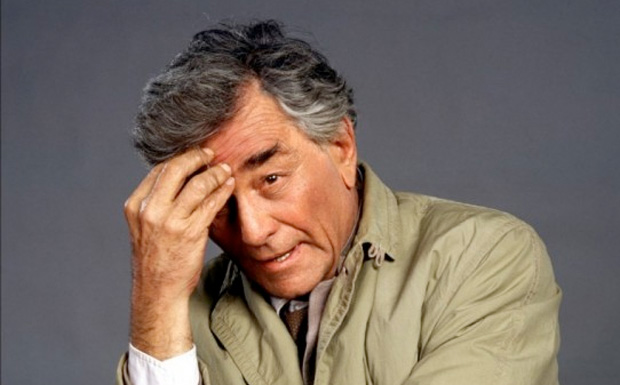 Literarische Texte eignen sich für FU, weil sie

ein hohes Motivationspotential bieten
zur kreativen Mitwirkung an Sinnbildung auffordern
Kompetenz im Textverstehen fördern  
zu kulturellen Vergleichen anregen (dynamischer Kulturbegriff, Perspektivwechsel, Empathie)
Kulturalisierende  Zuschreibungen problematisieren können (Stolperstein)
Subjektivität von Wahrnehmung deutlich machen 
zu einem SUBJEKTIVIERUNGSKRITISCHEN ZUGANG anregen 
 generell: ein Fokus auf Herrschaftspraxen ermöglichen
unterschiedliche Perspektiven auf „Wirklichkeit“ vermitteln 
die Auseinandersetzung mit Fremdheit , der Konstruktion von Fremdheit ermöglichen 
Perspektiv- und Rollenwechsel ermöglichen und der Schulung der Empathiefähigkeit dienen 
Fragen und Suchbewegungen initiieren können
Vergnügen bereiten
Auswahl Textkriterien
Bilden Sie neue Gruppen
Diskutieren Sie diese Punkte und machen Sie Notizen zu folgenden Fragen:
Welche literarischen Texte sind für den Fremdsprachenunterricht geeignet?
Versuchen Sie 7 Auswahlkriterien zu formulieren
Vergleichen Sie anschließend Ihre Punkte mit denen von Carola Surkamp und Ansgar Nünning
Kriterien für die Auswahl literarischer Textenach Carola Surkamp, Ansgar Nünning: Englische Literatur unterrichten, 2006
Texte sollten:
 authentisch sein
den Bedürfnissen und Interessen der Lernenden entsprechen und einen Bezug zu ihrer Lebenswelt haben
v. ihrem sprachl. u. inhaltl. Schwierigkeitsgrad her d. Zielgruppe angemessen sein
die Lernenden zum Nachdenken und Reden über das dargestellte Thema anregen
der Lehrkraft selbst gefallen
m. übergreifenden Lernzielen sowie m. Zielen d. Unterrichtseinheit vereinbar sein
thematisch aktuell und repräsentativ für das Zielsprachenland sein
vielfältige Perspektivenwechsel ermöglichen
im Zusammenhang mit anderen (komplementären oder kontrastiven) Texten behandelt werden
die Interaktion zwischen Textwelt und Welt der Lernenden fördern
vielfältige Anschlussmöglichkeiten sowohl für analytische als auch kreative Textarbeit bieten
…
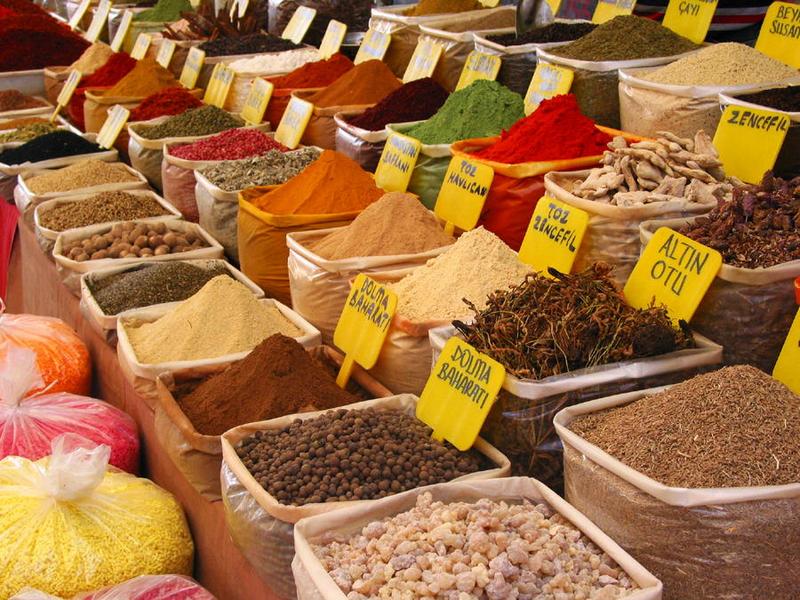 Aufgabentypologien 
 Aufgaben vor – während – nach der Lektüre

„In der Muttersprache sind die Worte den Menschen angeheftet, so daß man selten spielerische Freude an der Sprache empfinden kann. … 
In einer Fremdsprache hat man aber so etwas wie einen Heftklammerentferner: Er entfernt alles, was sich aneinanderheftet und sich festklammert.“

Yoko Tawada: 
„Von der Muttersprache zur Sprachmutter“. In: dies.: Talisman. Literarische Essays. Tübingen: Konkursbuch-Verl., 1996, S. 9-15, Zitat S. 15
Aufgaben vor/während/nachder Lektüre/dem Sehen/Hören/Lesen
(Ideen?)
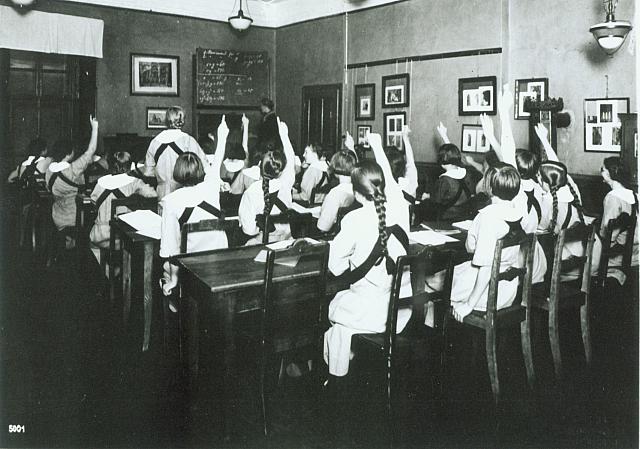 Peter Bichsel: Ein Tisch ist ein Tisch
Vor dem Sehen 
1. Informieren Sie sich über den Schriftsteller Peter Bichsel und erstellen Sie ein Kurzreferat.

2. Diskutieren Sie den Titel der Geschichte von PETER BICHSEL „Ein Tisch ist ein Tisch“ und vermuten Sie, wovon darin die Rede sein könnte?

Gebrauchen Sie dabei die folgenden Sprachmittel:
Ich nehme an, dass…
Ich vermute, dass…
Ich meine, glaube, dass…
Mir scheint, dass….
Womöglich…
Eventuell
Ich habe den Eindruck, dass
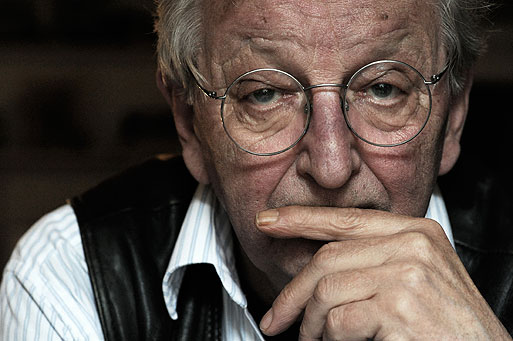 Während des Sehens (https://vimeo.com/8749843) 
1. Sehen Sie sich den Filmanfang (0:60)an und schildern Sie Ihre Gefühle
Wie werden Sie von der Musik und den Bildern angestimmt?
(Gruppe 1: Musik; Gruppe 2: Bilder)
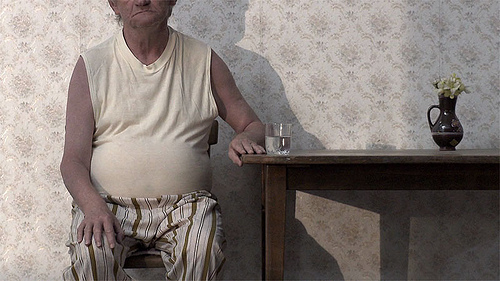 Nach dem Sehen/Lesen/Hören
1. Stellen Sie sich vor, Sie haben die Möglichkeit, diesem Mann zu helfen. Welche  Ratschläge würden Sie ihm geben. 
 
2. Stellen Sie sich vor, sie seien die „erste Liebe“ dieses Mannes gewesen und hätten sich aus den Augen verloren. Jetzt – nach all den Jahren- sind Sie vom Zustand Ihres alten Freundes entsetzt. 
    Schreiben Sie einen Dialog zwischen beiden. Wovon könnten sie sprechen? 


3. Glauben Sie, es gibt in Ihrer Stadt ähnliche Schicksale? Warum (nicht)?
4. Warum lässt eine Gesellschaft zu, was wären Möglichkeiten/Modelle, alten Menschen eine Perspektive zu geben?

Perspektiven für  ältere Menschen: 
     http://www.kleinezeitung.at/kaernten/sanktveit/3222545/grandiose-granny.story
3-Minute Paper bzw. stille Abschlussreflexion 

Themen/Inhalte des Workshops (in Stichpunkten)
Das war mir bereits bekannt (in ausformulierten Sätzen)
Das habe ich neu erfahren (in ausformulierten Sätzen)
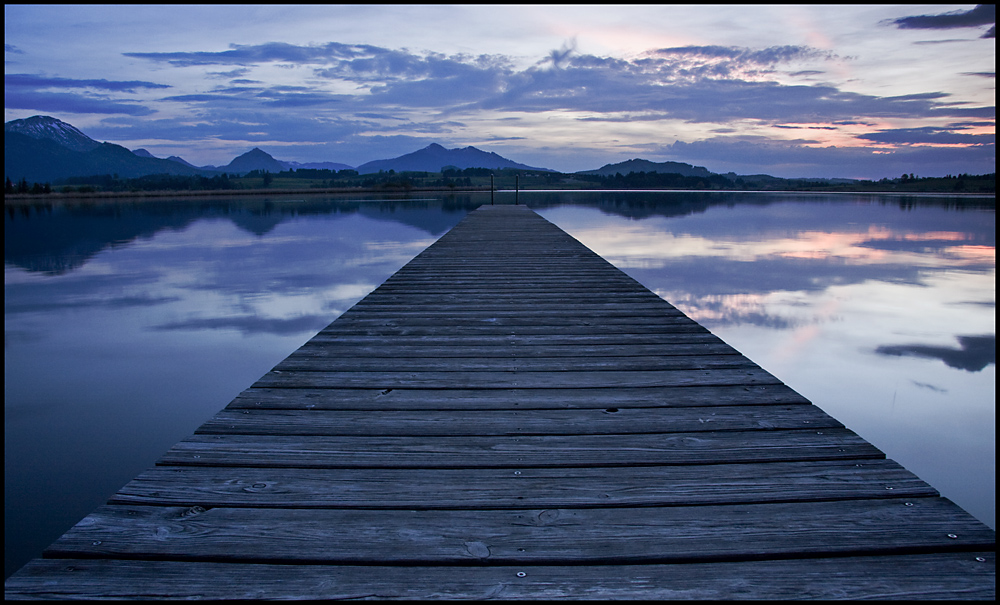 Literatur
Janíková, Věra (2010). Didaktik des Unterrichts Deutsch als Fremdsprache: eine Einführung. Brno: Masarykova univerzita.
Krumm, Hans-Jürgen / Fandrych, Christian / Hufeisen, Britta / Riemer, Claudia (Hg.) (2010). Deutsch als Fremd- und Zweitsprache – Ein internationales Handbuch. Berlin, Boston: De Gruyter Mouton. Von PCs auf dem Boden der Masaryk-Universität elektronisch zugänglich unter https://www.degruyter.com/view/serial/119196.
Burwitz-Melzer, Eva / Mehlhorn, Grit / Riemer, Claudia / Bausch, Karl-Richard / Krumm, Hans-Jürgen (Hg.) (2016). Handbuch Fremdsprachenunterricht. Tübingen: Francke Verlag.
Brinitzer, Michaela / Hantschel, Hans-Jürgen/ Kroemer, Sandra / Möller-Frorath, Monika / Ros, Lourdes (2013). DaF-Unterrichten. Basiswissen Didaktik, Deutsch als Fremd- und Zweitsprache. Stuttgart: Klett.
Literatur
Fernstudienbriefe/-einheiten, z.B.
Dieling, Helga / Hirschfeld, Ursula (2000). Phonetik lehren und lernen. München: Langenscheidt. 

Zeitschriften:  Fremdsprache Deutsch, Deutsch als Fremdsprache 

Andere Fachtexte werden im Seminar verteilt oder/und im IS hochgeladen.
Hausaufgabe
Siehe Classroom